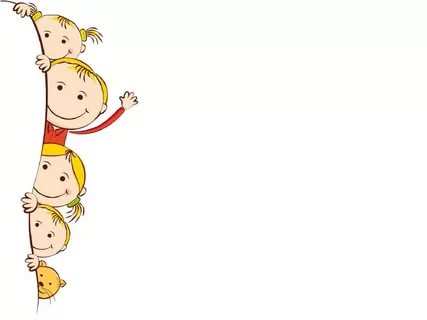 Современные образовательные технологии в ДОУ
Подготовили: 
Заведующий д/с Смирнова О.В.
Воспитатель первой квалификационной категории Морозова Е.В.
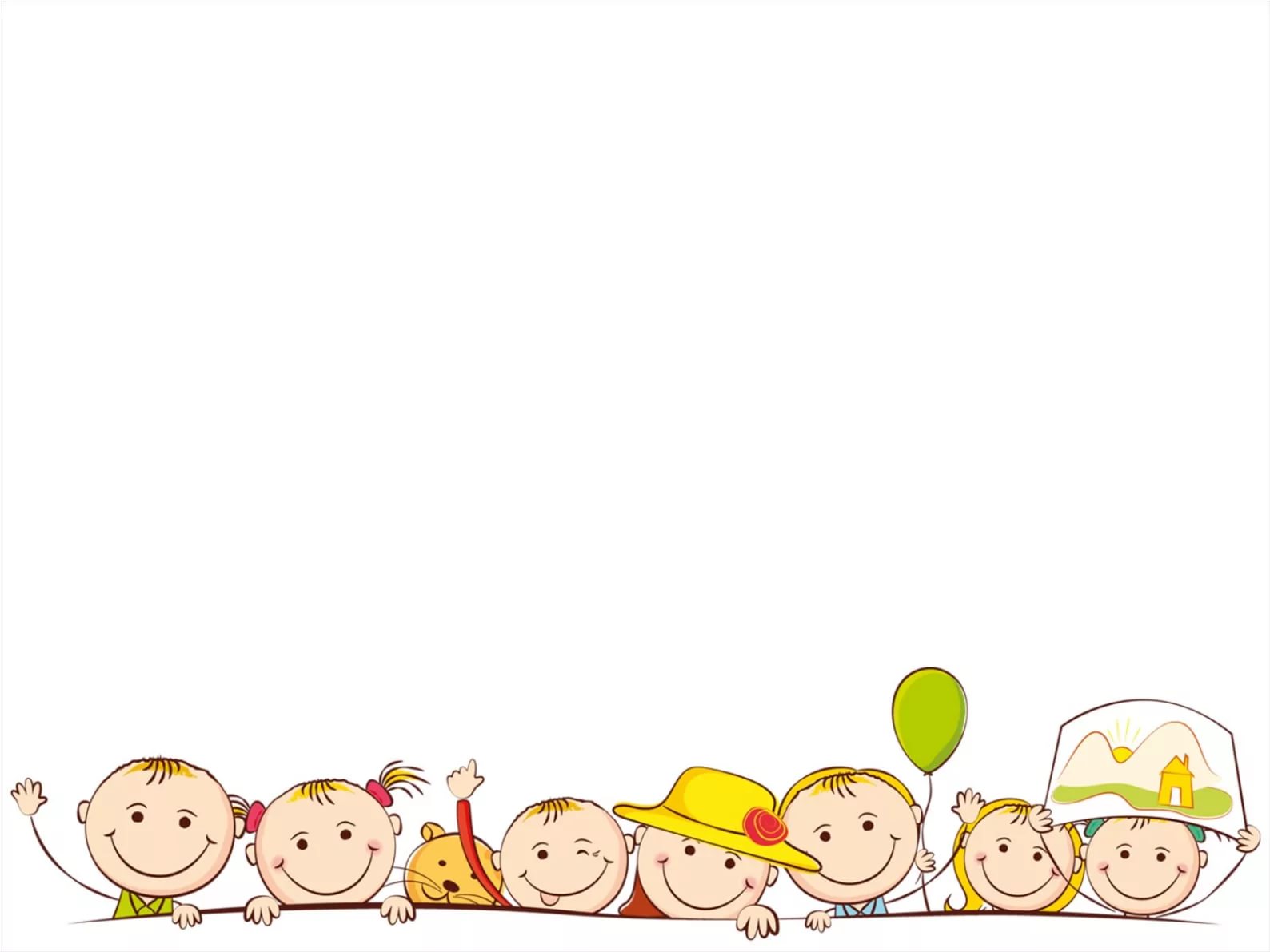 Технология – это совокупность приемов, применяемых в каком-либо деле, мастерстве, искусстве (толковый словарь).
Педагогическая технология - это совокупность психолого-педагогических установок, определяющих специальный набор и компоновку форм, методов, способов, приёмов обучения, воспитательных средств; она есть организационно - методический инструментарий педагогического процесса (Б.Т.Лихачёв).
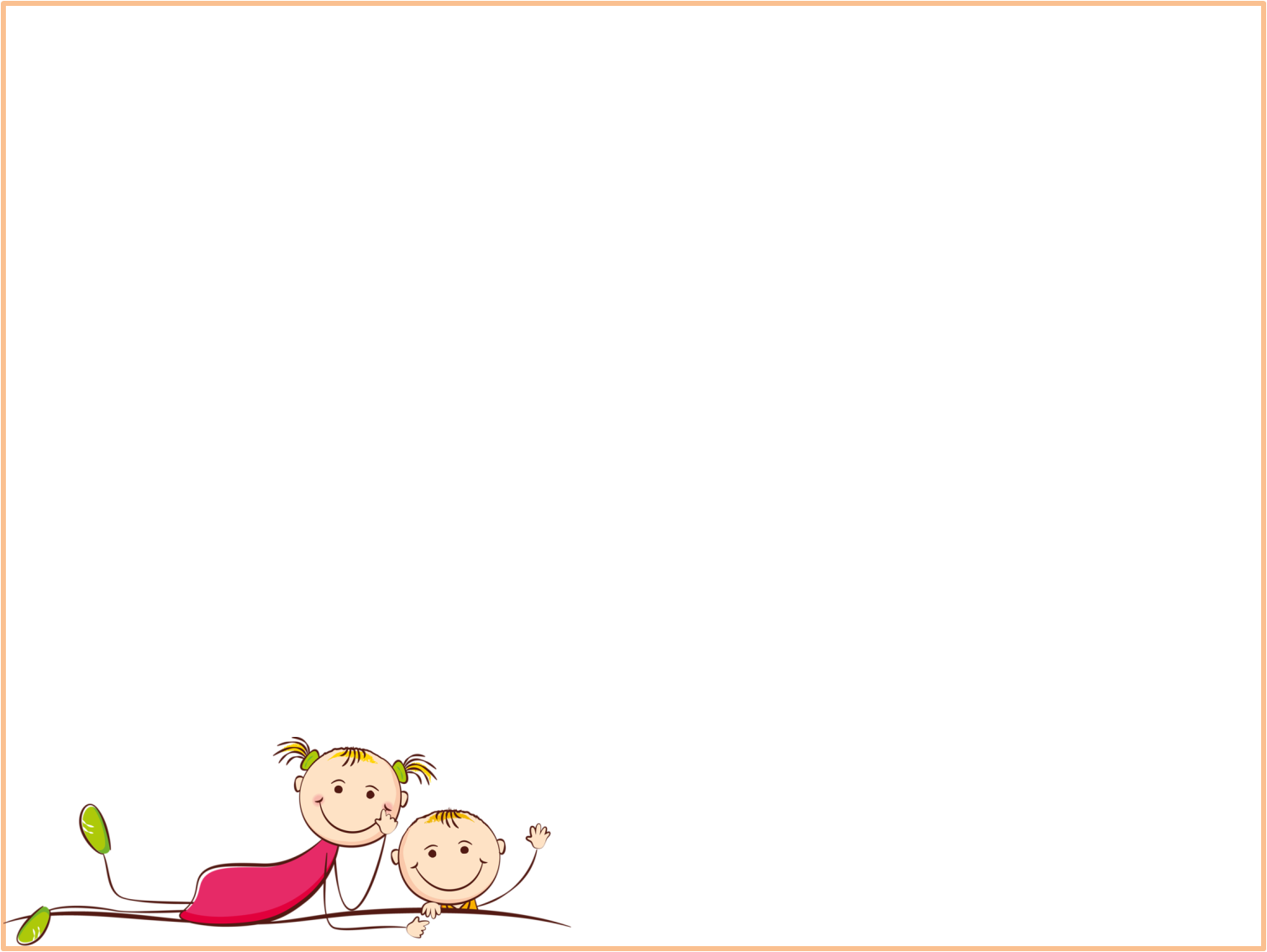 Основные требования (критерии) педагогической технологии:
Концептуальность
Системность
Управляемость
Эффективность
Воспроизводимость
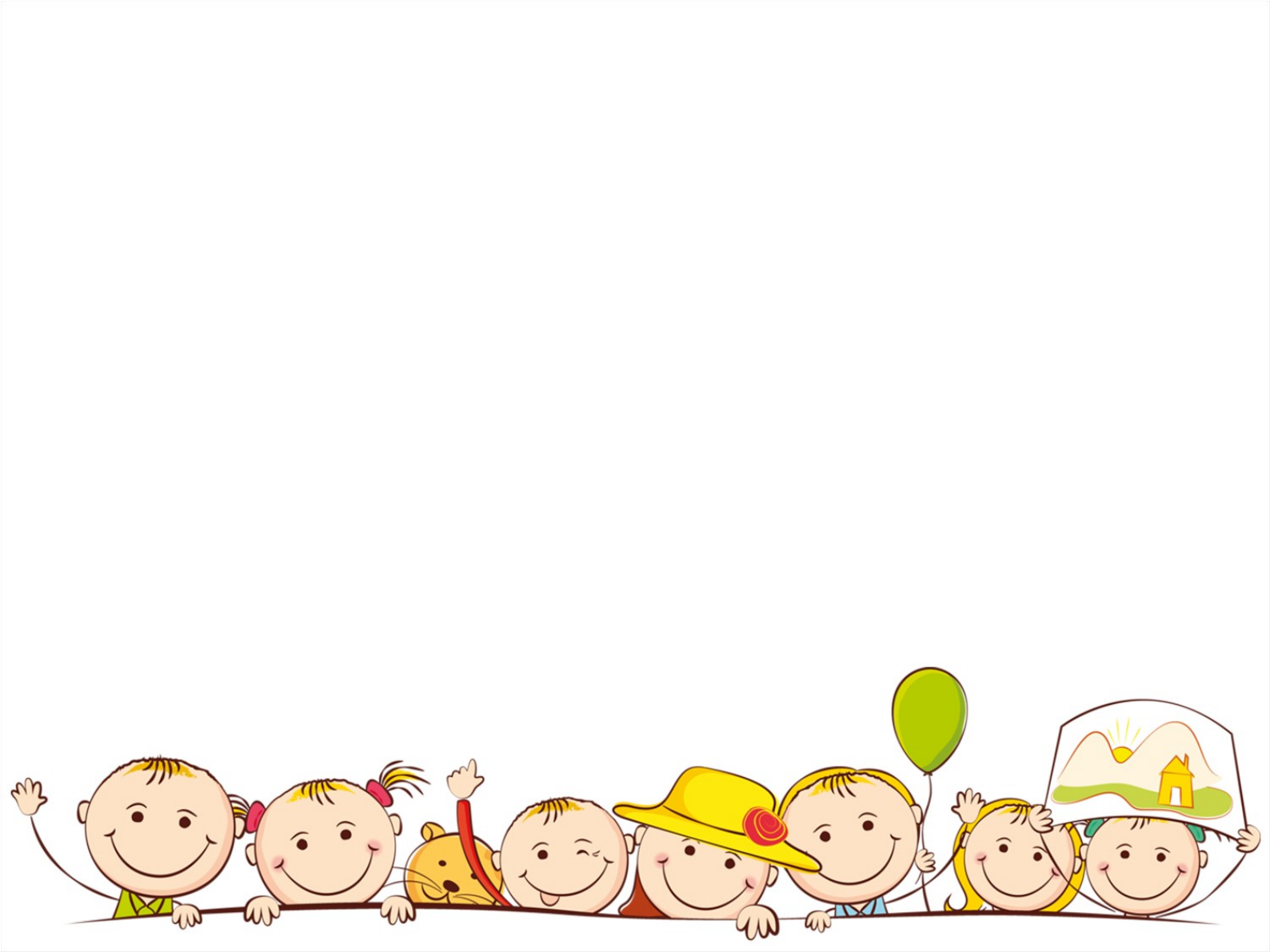 Концептуальность - опора на определенную научную концепцию, включающую философское, психологическое, дидактическое и социально-педагогическое обоснование достижения образовательных целей.
    Системность – технология должна обладать всеми признаками системы:
 - логикой процесса,
 - взаимосвязью его частей,
 - целостностью.
    Управляемость – возможность диагностического целеполагания, планирования, проектирования процесса обучения, поэтапной диагностики, варьирования средств и методов с целью коррекции результатов.
Эффективность – современные педагогические технологии, существующие в конкретных условиях, должны быть эффективными по результатам и оптимальными по затратам, гарантировать достижение определенного стандарта обучения.
    Воспроизводимость – возможность применения (повторения, воспроизведения) образовательной технологии в образовательных учреждениях, т.е. технология как педагогический инструмент должна быть гарантированно эффективна в руках любого педагога, использующего ее, независимо от его опыта, стажа, возраста и личностных особенностей
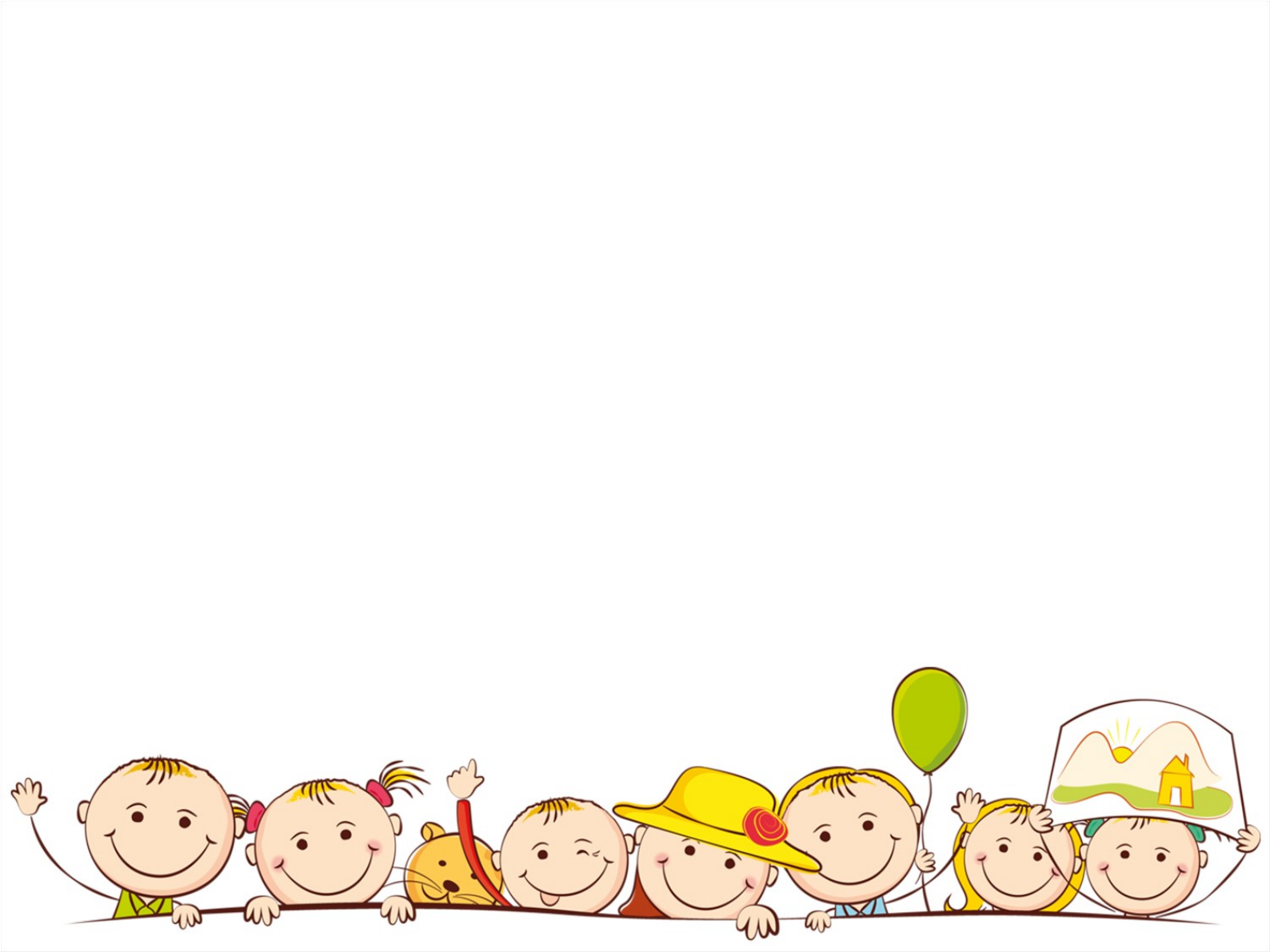 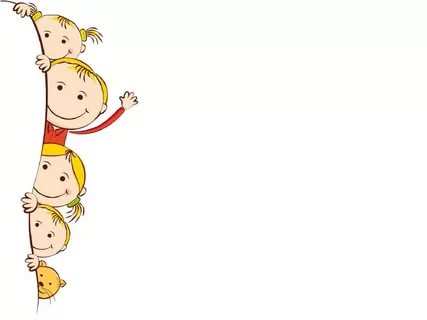 Структура образовательной технологии
Концептуальная часть – это научная база технологии, т.е. психолого-педагогические идеи, которые заложены в ее фундамент.
Содержательная часть – это общие, конкретные цели и содержание учебного материала.
Процессуальная часть – совокупность форм и методов учебной деятельности детей, методов и форм работы педагога, деятельности педагога по управлению процессом усвоения материала, диагностика обучающего процесса.
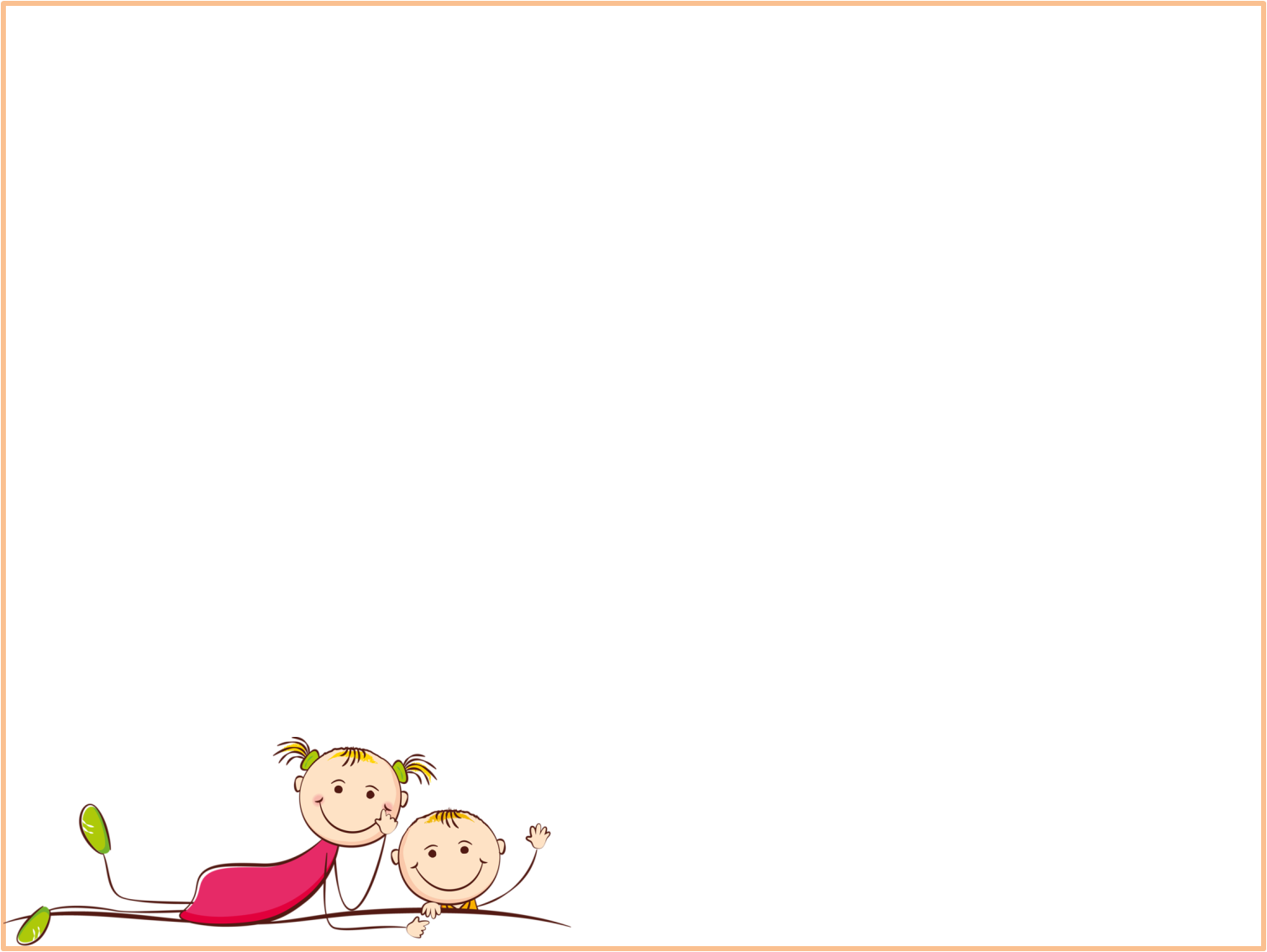 К числу современных образовательных технологий можно отнести:
здоровьесберегающие технологии;
технологии проектной деятельности
технология исследовательской деятельности
 информационно-коммуникационные технологии;
личностно-ориентированные технологии;
технология портфолио дошкольника и воспитателя
игровая технология
технология «ТРИЗ» и др.
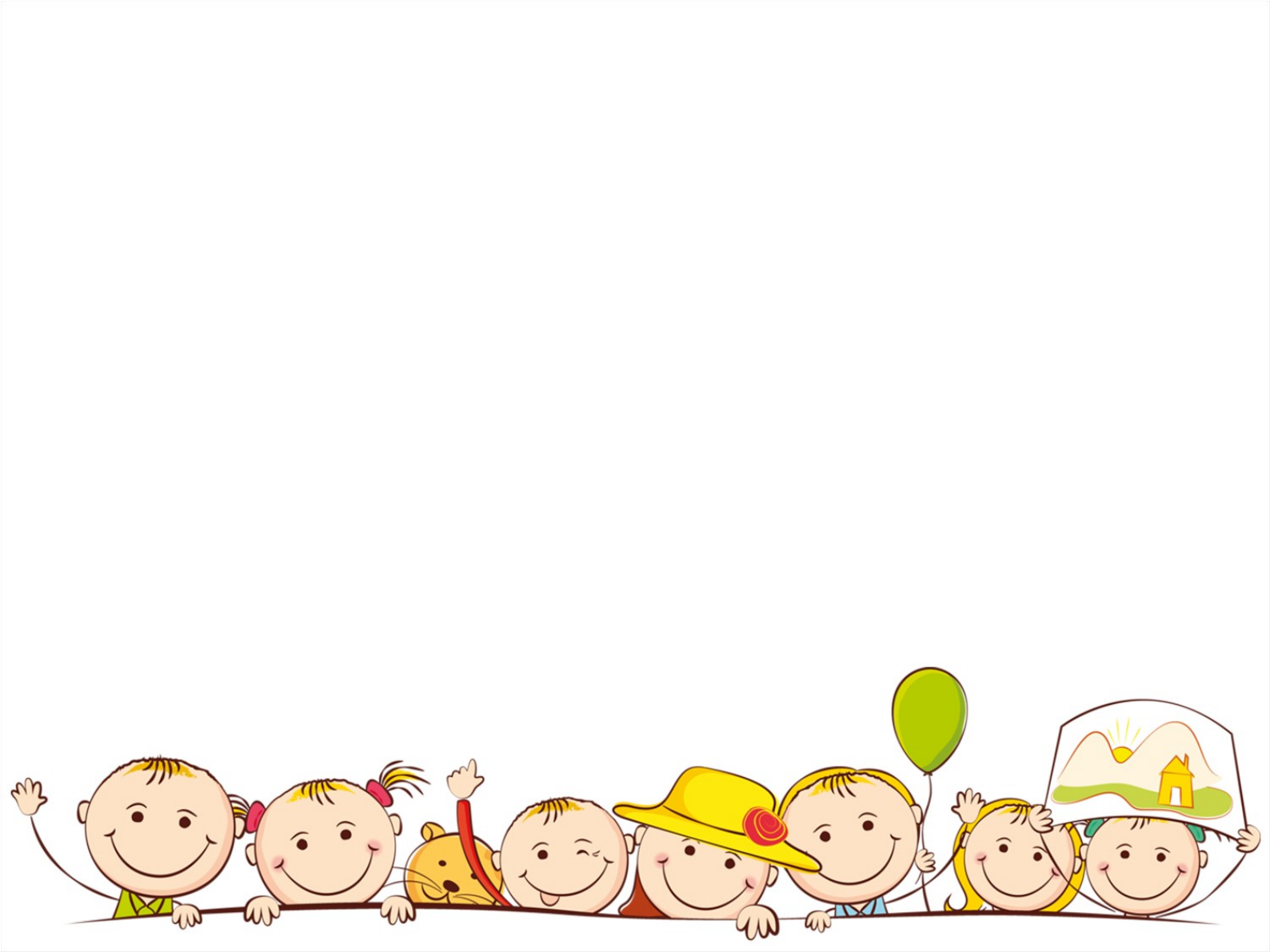 Здоровьесберегающие  технологии
Целью здоровьесберегающих технологий является обеспечение ребенку возможности сохранения здоровья, формирование у него необходимых знаний, умений, навыков по здоровому образу жизни.
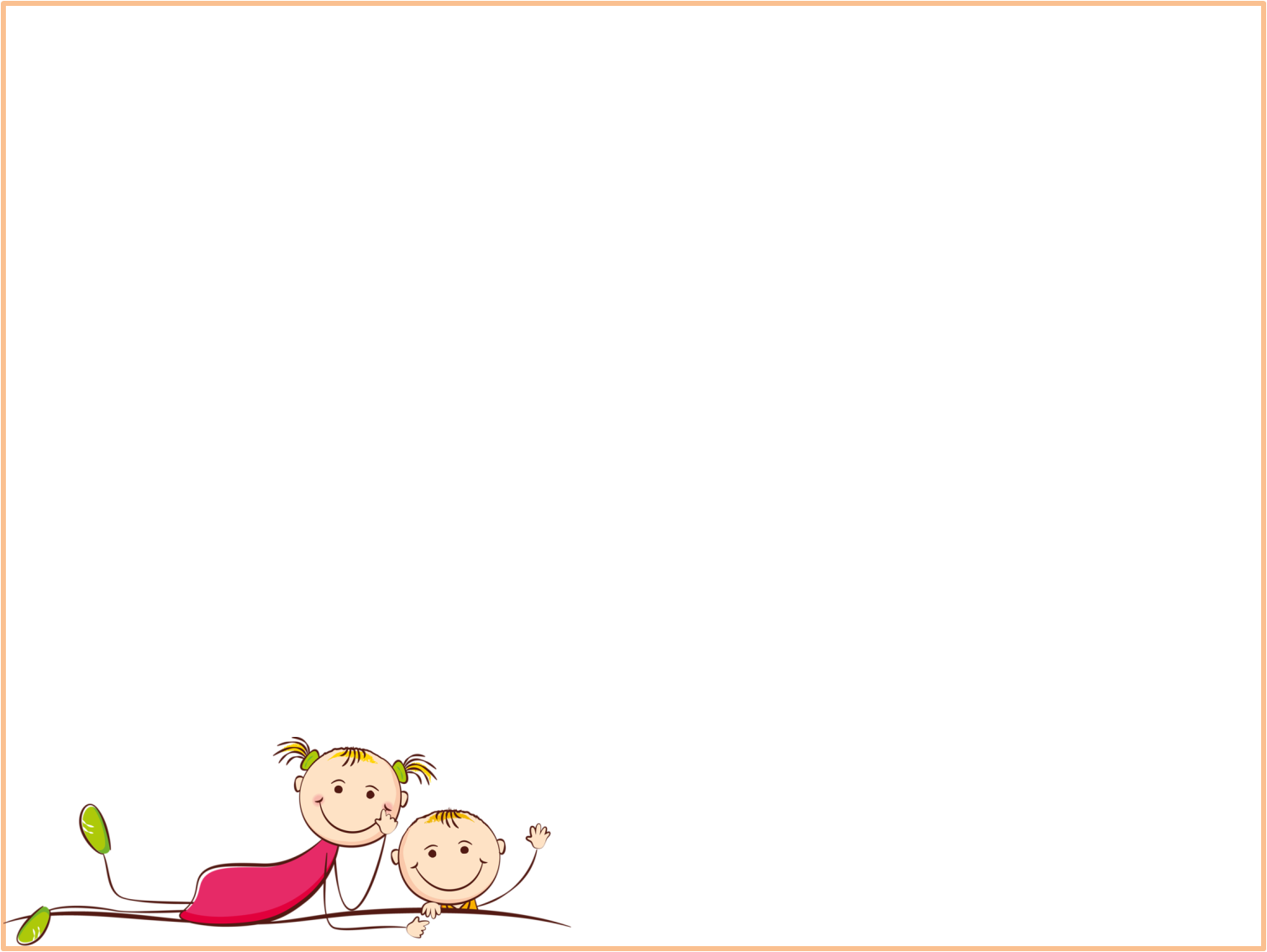 Выделяют (применительно к ДОУ) следующую классификацию здоровьесберегающих технологий:
медико-профилактические (обеспечивающие сохранение и приумножение здоровья детей под руководством медицинского персонала в соответствии с медицинским требованиями и нормами, с использованием медицинских средств - технологии организации мониторинга здоровья дошкольников,  контроля за питанием детей, профилактических мероприятий, здоровьесберегающей среды в ДОУ);
 физкультурно-оздоровительные (направленные на физическое развитие и укрепление здоровья ребенка — технологии развития физических качеств, закаливания, дыхательной гимнастики и др.);
обеспечения социально-психологического благополучия ребенка (обеспечивающие психическое и социальное здоровье ребенка и направленные на обеспечение эмоциональной комфортности и позитивного психологического самочувствия ребенка в процессе общения со сверстниками и взрослыми в детском саду и семье; технологии психолого-педагогического сопровождения развития ребенка в педагогическом процессе ДОУ);
здоровьесбережения и здоровьеобогащения педагогов (направленные на развитие культуры здоровья педагогов, в том числе культуры профессионального здоровья, на развитие потребности к здоровому образу жизни; сохранения и стимулирования здоровья (технология использования подвижных и спортивных игр, гимнастика (для глаз, дыхательная и др.), ритмопластика, динамические паузы, релаксация);
образовательные (воспитания культуры здоровья дошкольников, личностно-ориентированного воспитания и обучения);
 обучения здоровому образу жизни (технологии использования физкультурных занятий, коммуникативные игры, система занятий из серии «Уроки футбола», проблемно-игровые (игротренинги, игротерапия), самомассаж); коррекционные (арт-терапия, технология музыкального воздействия, сказкотерапия, психогимнастики и др.)
К числу здоровьесберегающих педагогических технологий следует отнести и педагогическую технологию активной сенсорно-развивающей среды, под которой понимается системная совокупность и порядок функционирования всех личностных инструментальных и методологических средств, используемых для достижения педагогических целей.
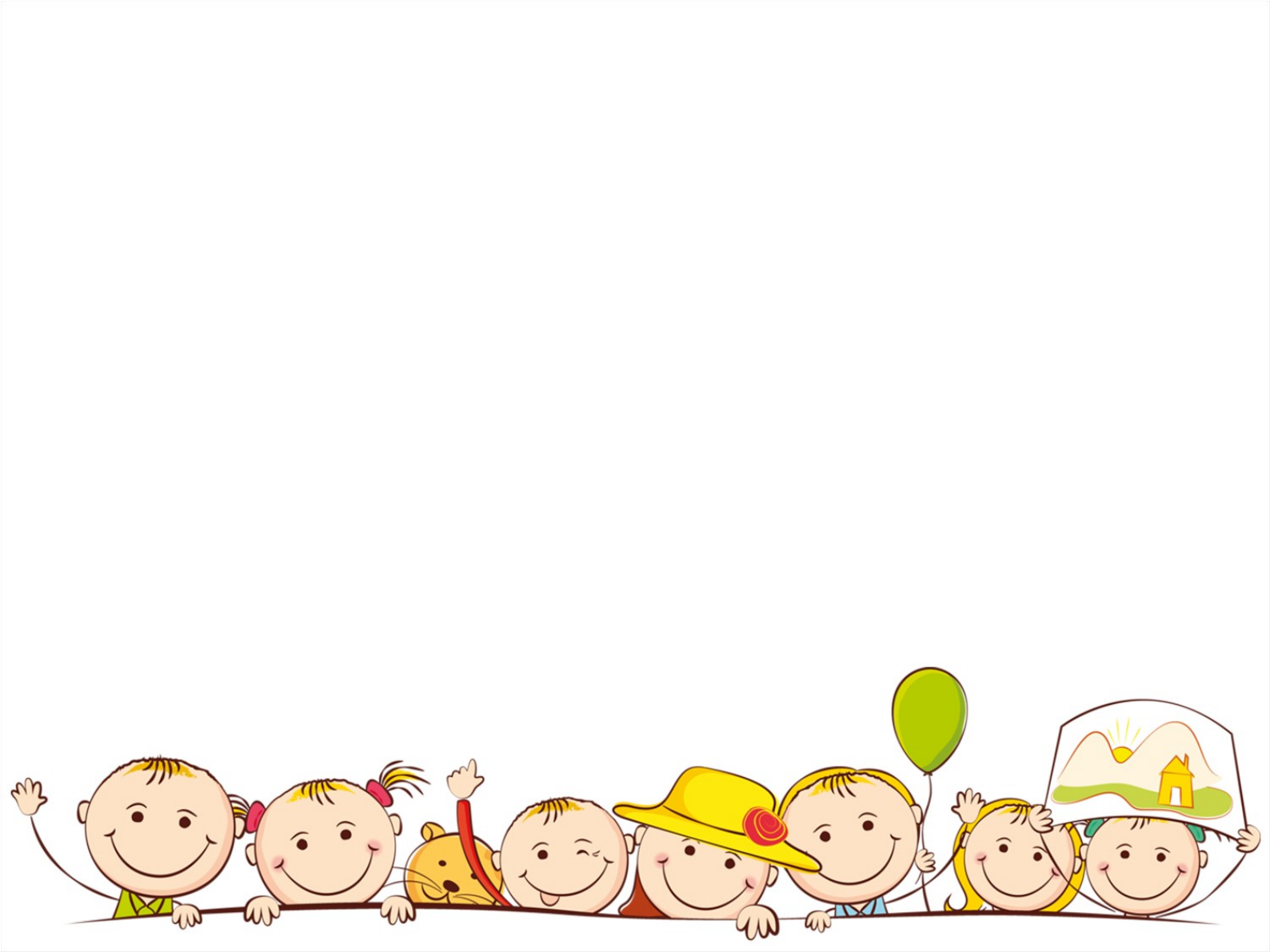 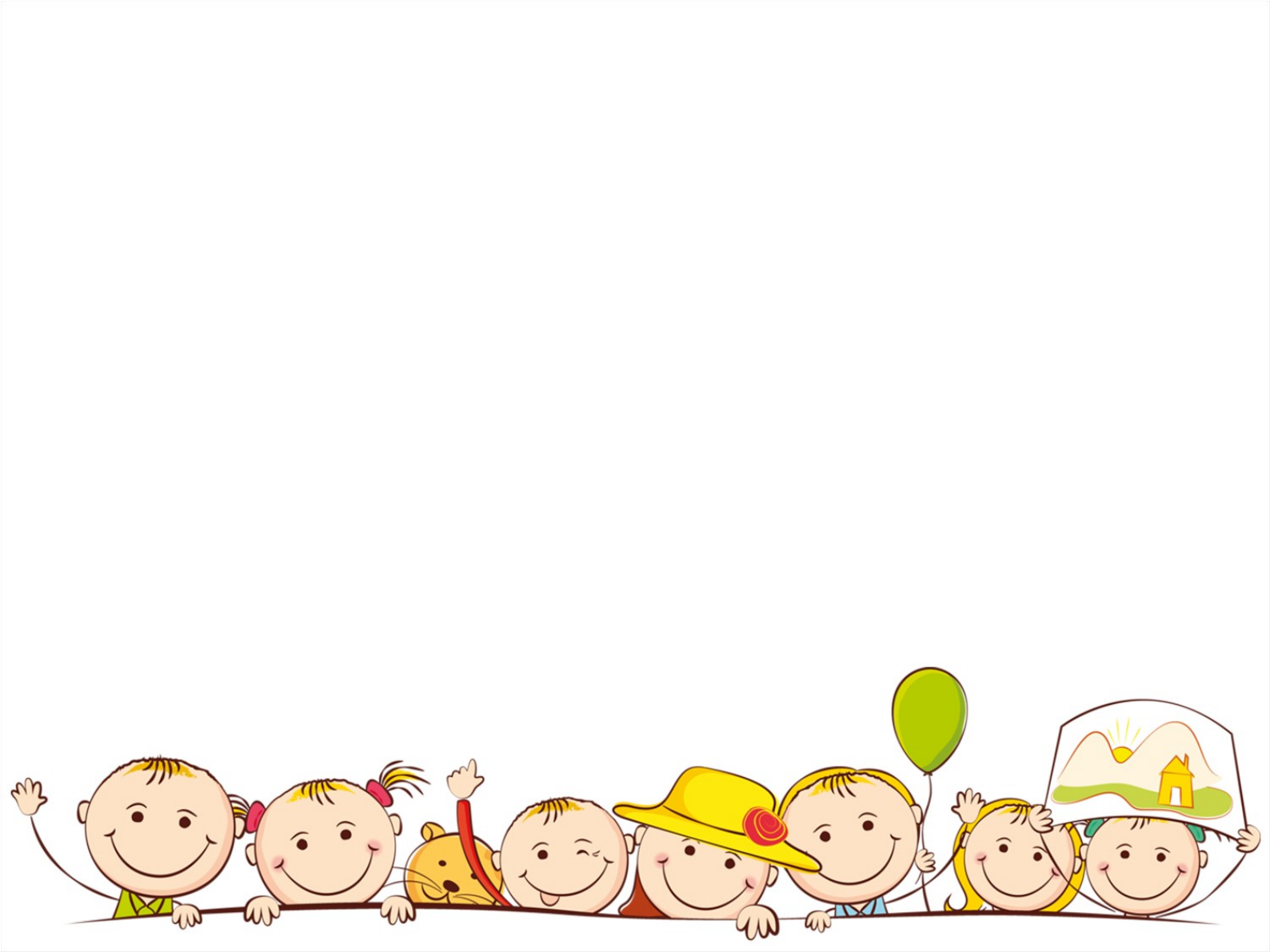 Технологии проектной деятельности
Цель: Развитие и обогащение социально-личностного опыта посредством включения детей в сферу межличностного взаимодействия.
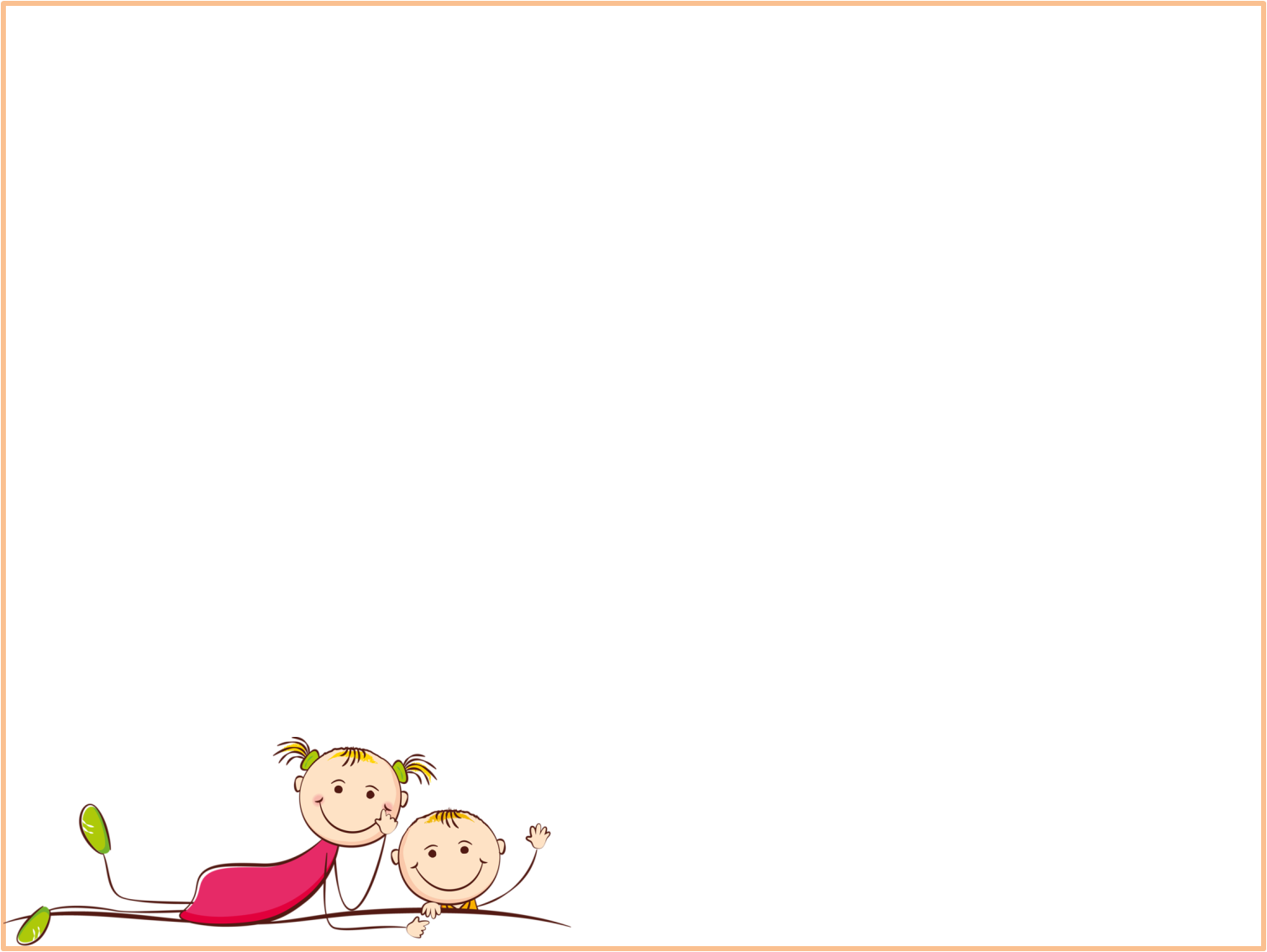 Классификация учебных проектов:
«игровые» — детские занятия, участие в групповой деятельности (игры, народные танцы, драматизации, разного рода развлечения);
«экскурсионные», направленные на изучение проблем, связанных с окружающей природой и общественной жизнью;
 «повествовательные»,  при разработке которых дети учатся передавать свои впечатления и чувства в устной, письменной, вокальной художественной (картина), музыкальной (игра на рояле) формах;
 «конструктивные», нацеленные на создание конкретного полезного продукта: сколачивание скворечника, устройство клумб.
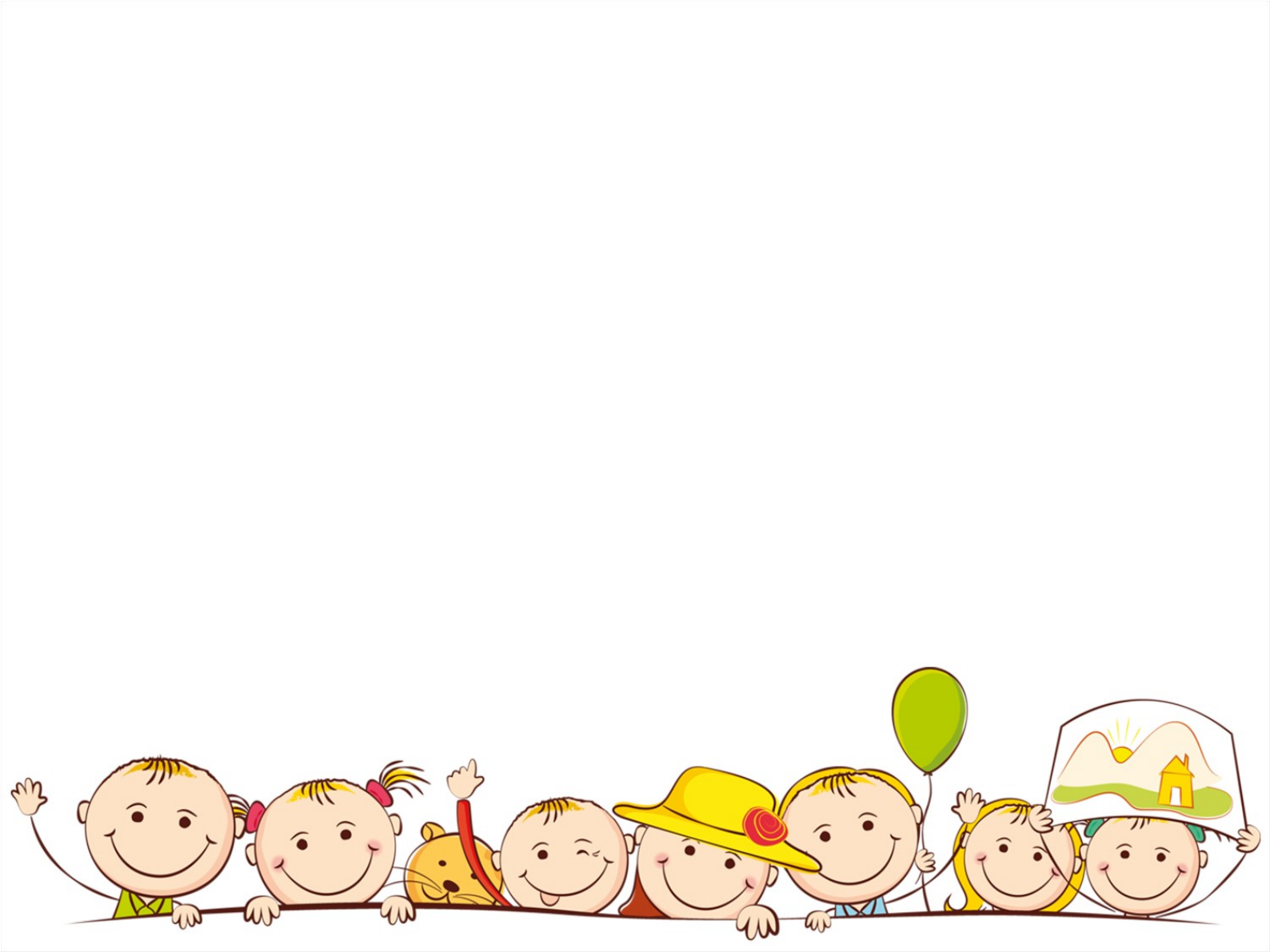 Типы проектов:
по доминирующему методу: 
исследовательские,
информационные,
творческие,
игровые,
приключенческие,
практико-ориентированные.
по характеру содержания: 
включают ребенка и его семью,
ребенка и природу,
ребенка и рукотворный мир,
ребенка, общество и его культурные ценности.
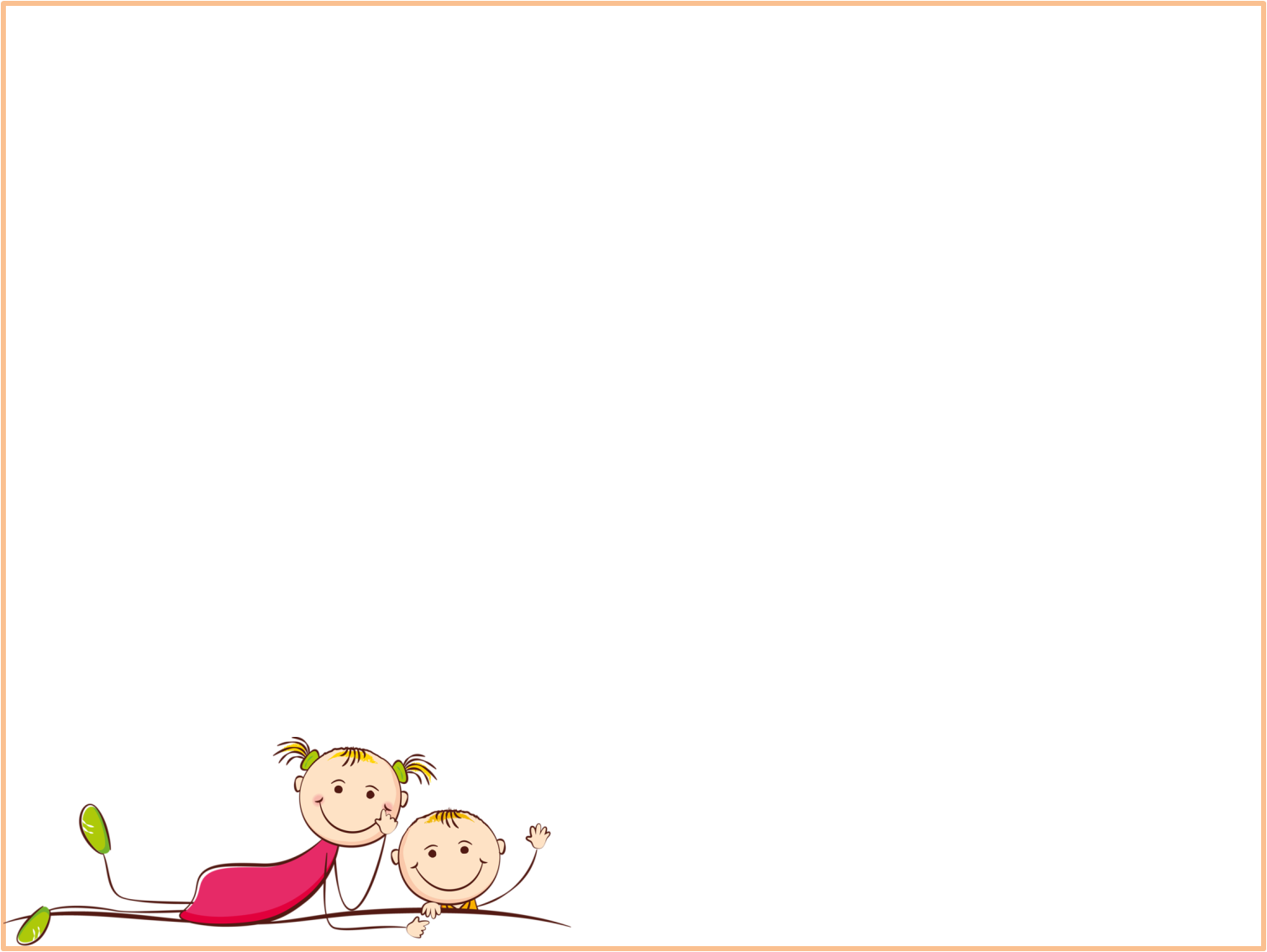 по характеру участия ребенка в проекте: 
заказчик,
эксперт,
исполнитель,
участник от зарождения идеи до получения результата.
по характеру контактов: 
осуществляется внутри одной возрастной группы,
в контакте с другой возрастной группой,
внутри ДОУ,
в контакте с семьей,
учреждениями культуры,
общественными организациями (открытый проект).
по количеству участников: 
индивидуальный,
парный,
групповой,
фронтальный.
по продолжительности: 
краткосрочный,
средней продолжительности,
 долгосрочный.
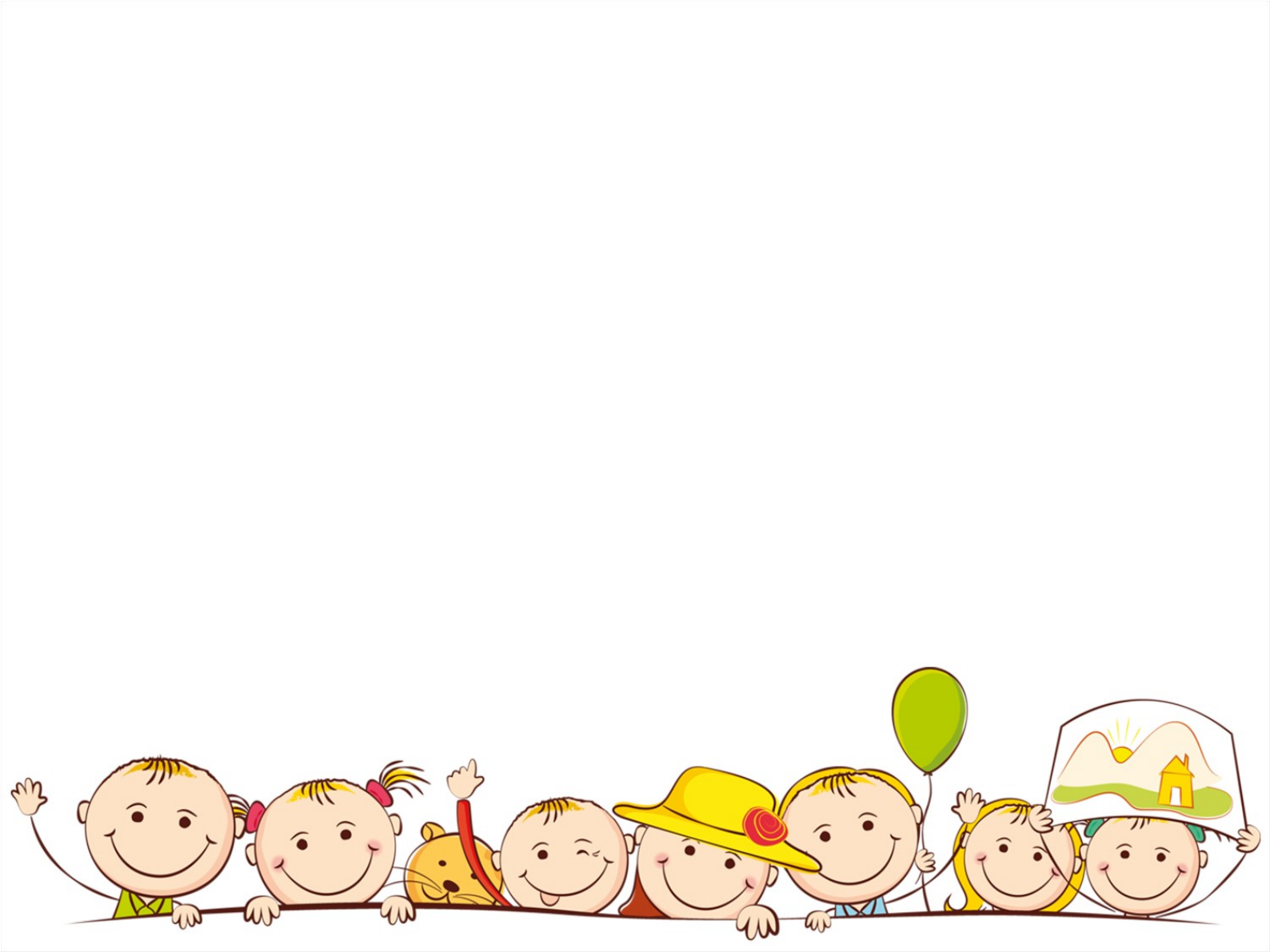 Технология исследовательской деятельности
Цель исследовательской деятельности в детском саду - сформировать у дошкольников основные ключевые компетенции, способность к исследовательскому типу мышления.
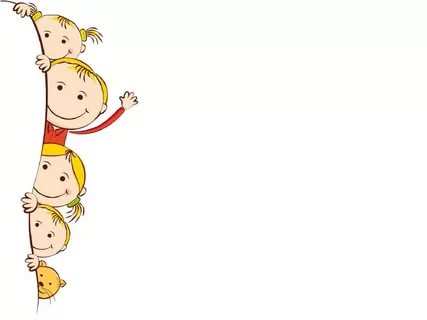 Методы и приемы организации экспериментально – исследовательской
 деятельности: 
- эвристические беседы;
- постановка и решение вопросов проблемного характера;
- наблюдения;
- моделирование (создание моделей об изменениях в неживой природе);
- опыты;
- фиксация результатов: наблюдений, опытов, экспериментов,  трудовой деятельности;
- «погружение» в краски, звуки, запахи и образы природы;
- подражание голосам и звукам природы;
- использование художественного слова;
- дидактические игры, игровые обучающие и творчески развивающие 
ситуации;
- трудовые поручения, действия.
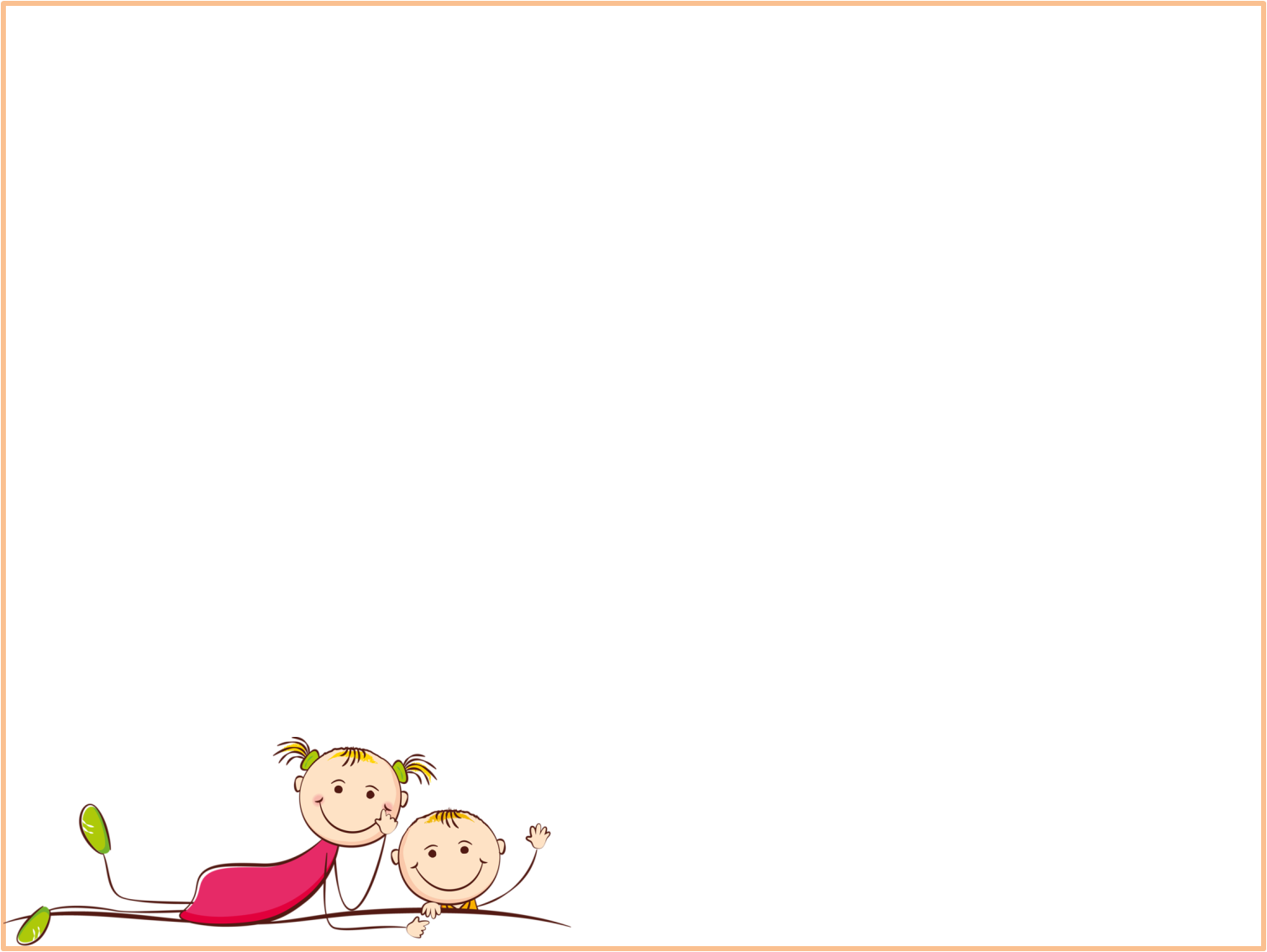 Содержание познавательно-исследовательской деятельности
Опыты (экспериментирование)
Состояние и превращение вещества.
Движение   воздуха, воды. 
Свойства почвы и минералов.
Условия жизни растений.
Коллекционирование (классификационная работа) 
Виды растений.
Виды животных.
Виды строительных сооружений.
Виды транспорта.
Виды профессий.
Путешествие по карте
Стороны света.
 Рельефы местности.
Природные    ландшафты и их обитатели. 
Части света, их природные и культурные «метки» - символы.
Путешествие по «реке времени»
Прошлое и настоящее    человечества (историческое время) в «метках» материальной цивилизации (например, Египет — пирамиды).
 История    жилища и благоустройства.
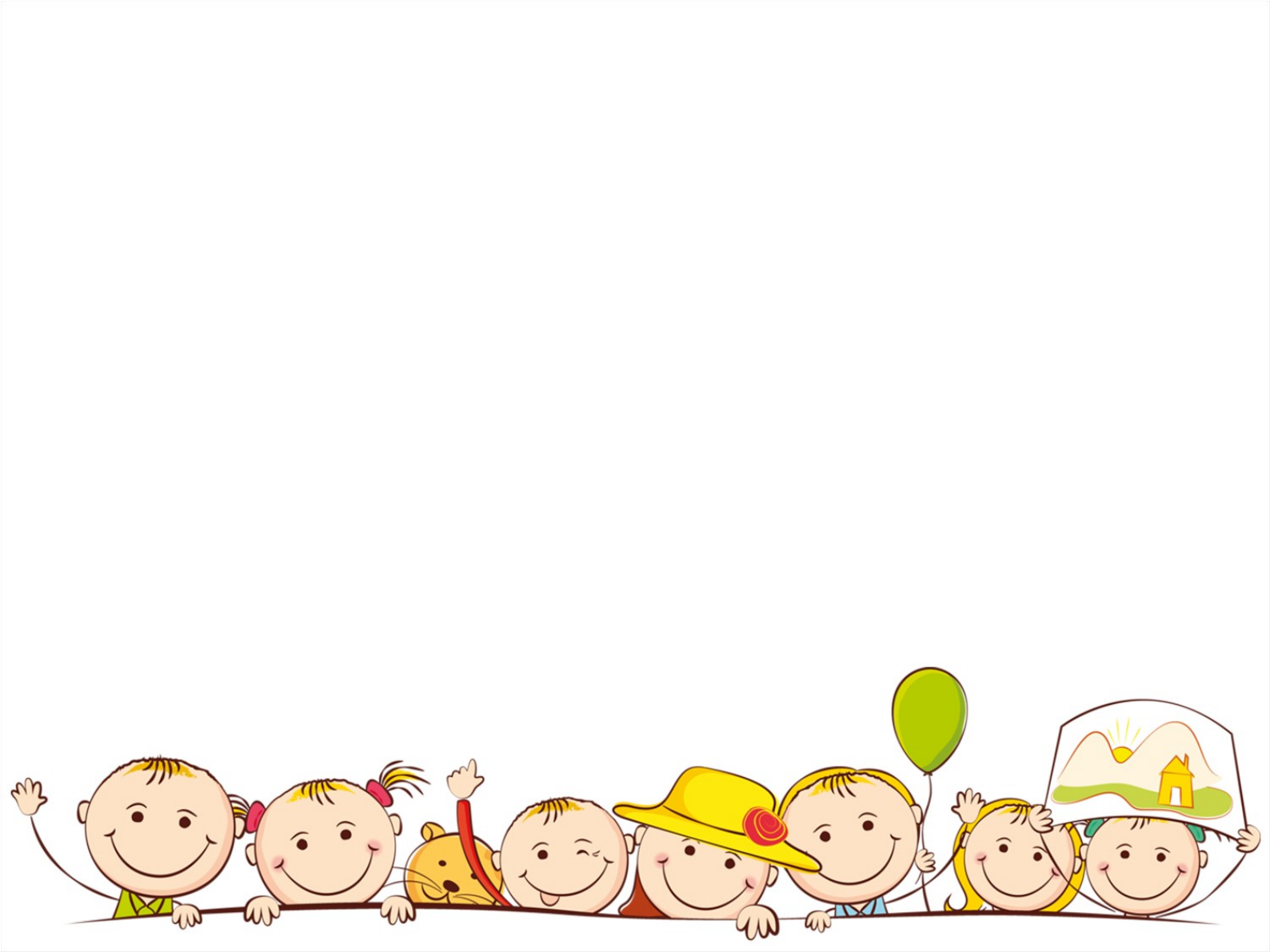 Информационно-коммуникационные технологии
Информатизация общества ставит перед педагогами-дошкольниками  задачи:
идти в ногу со временем,
стать для ребенка проводником  в мир новых технологий,
наставником в выборе  компьютерных программ,  
сформировать основы информационной культуры его личности,
повысить профессиональный уровень педагогов и компетентность родителей.
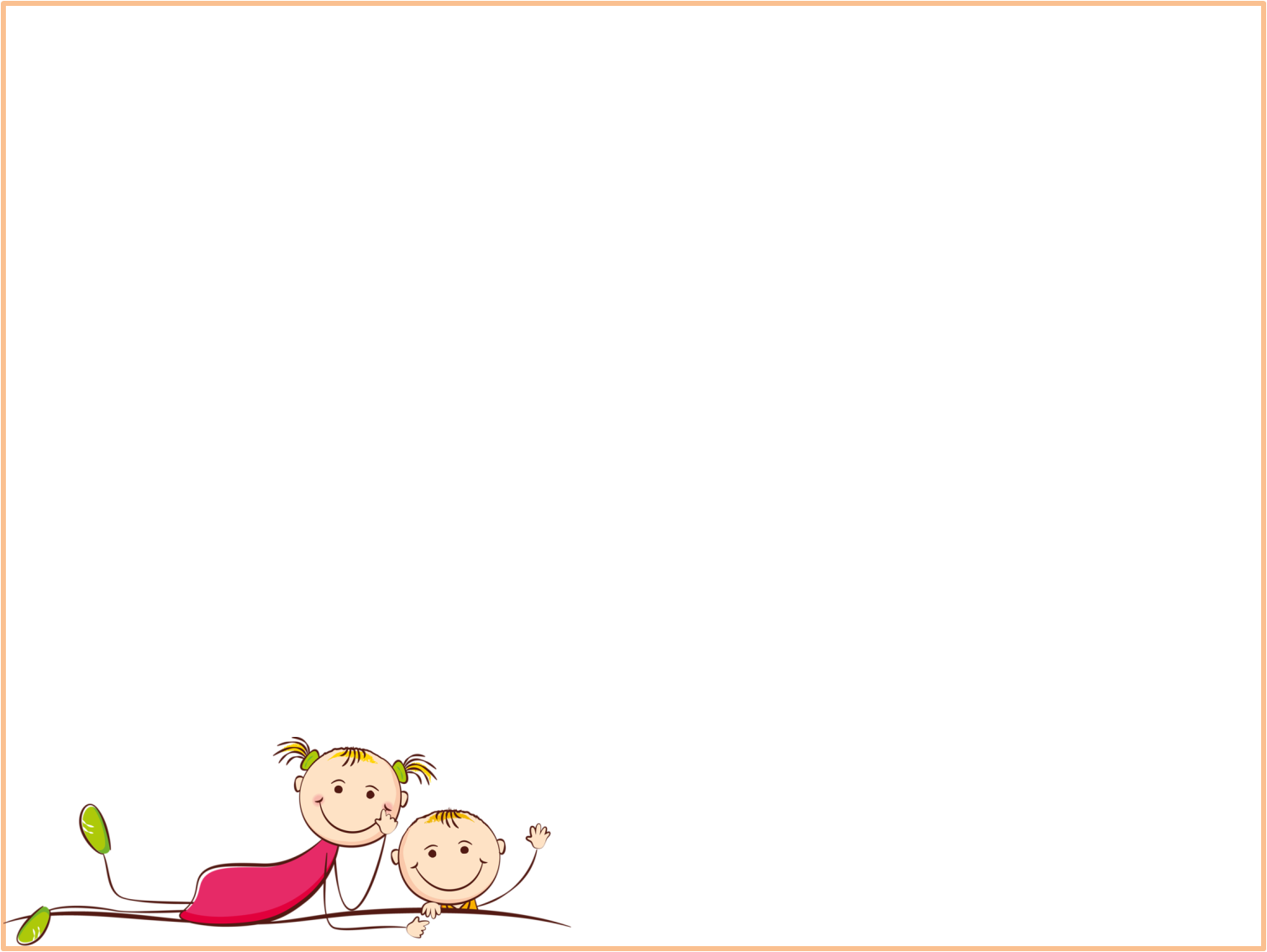 Требования к компьютерным программам ДОУ:
Исследовательский характер
Легкость для самостоятельных занятий детей
Развитие широкого спектра навыков и представлений
Возрастное соответствие
Занимательность.
Классификация программ:
Развитие воображения, мышления, памяти
Говорящие словари иностранных языков
Простейшие графические редакторы
Игры-путешествия
Обучение чтению, математике
Использование мультимедийных презентаций
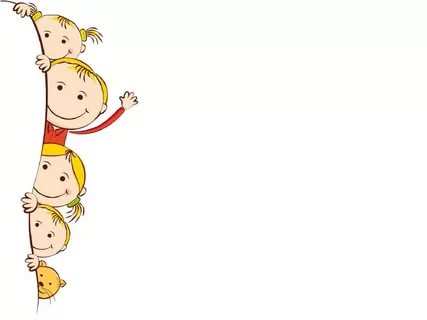 Преимущества компьютера:
предъявление информации на экране компьютера в игровой форме вызывает у детей огромный интерес;
несет в себе образный тип информации, понятный дошкольникам;
движения, звук, мультипликация надолго привлекает внимание ребенка;
обладает стимулом познавательной активности детей;
предоставляет возможность индивидуализации обучения;
в процессе своей деятельности за компьютером дошкольник приобретает уверенность в себе;
позволяет моделировать жизненные ситуации, которые нельзя увидеть в повседневной жизни.
Ошибки при использовании информационно-коммуникационных технологий:
Недостаточная методическая подготовленность педагога
Неправильное определение дидактической роли и места ИКТ на занятиях
Бесплановость, случайность применения ИКТ
Перегруженность занятия демонстрацией.
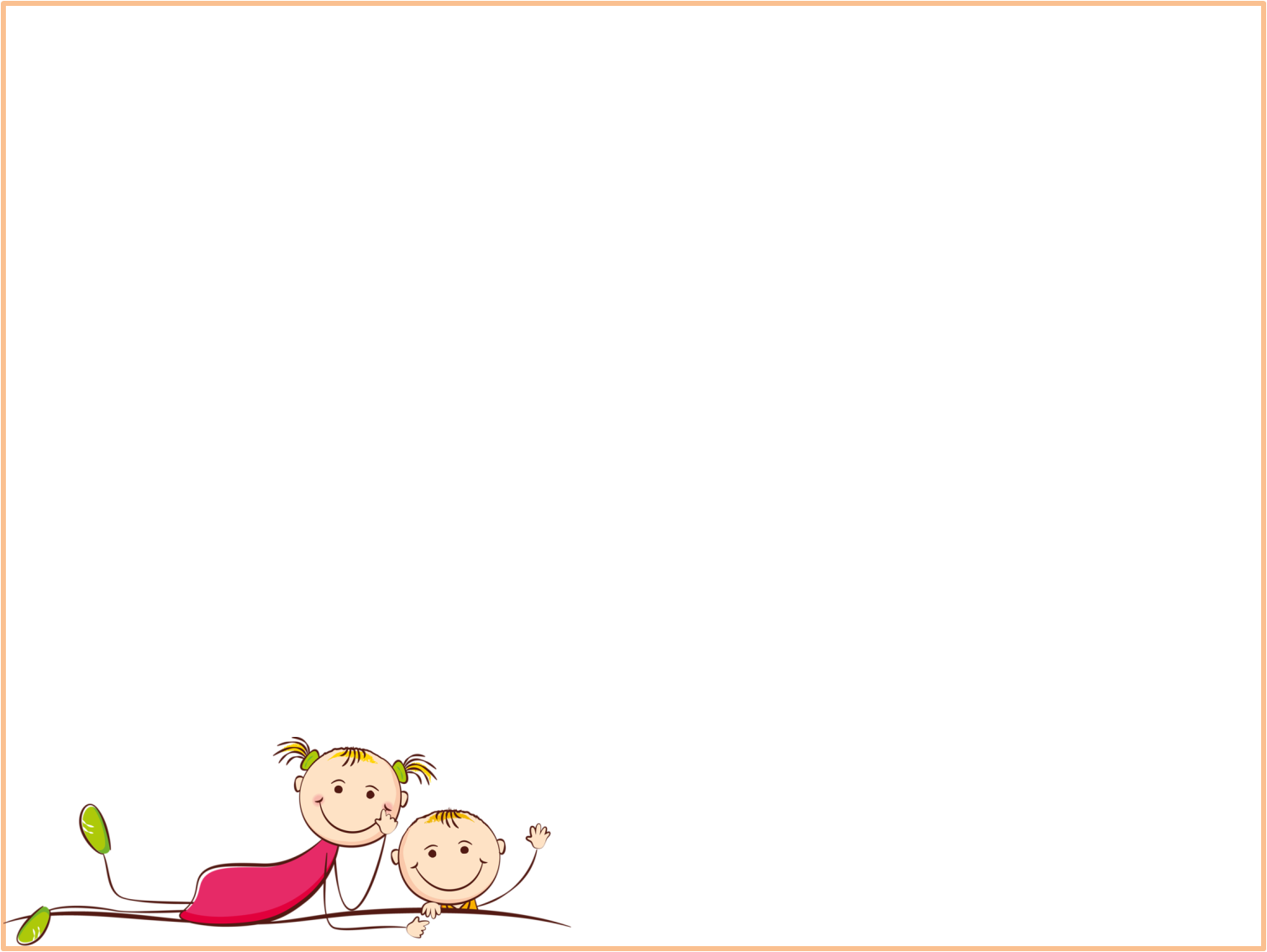 ИКТ в работе современного педагога:
1. Подбор иллюстративного материала к занятиям и для оформления стендов, группы, кабинетов (сканирование, интернет, принтер, презентация).
2. Подбор дополнительного познавательного материала к занятиям, знакомство со   сценариями праздников и других мероприятий.
3. Обмен опытом, знакомство с периодикой, наработками других педагогов России и зарубежья.
4. Оформление групповой документации, отчетов. Компьютер позволит не писать отчеты и анализы каждый раз, а достаточно набрать один раз схему и в дальнейшем только вносить необходимые изменения.
5. Создание презентаций в программе Рower Рoint для повышения эффективности образовательных занятий с детьми и педагогической компетенции у родителей в процессе проведения родительских собраний.
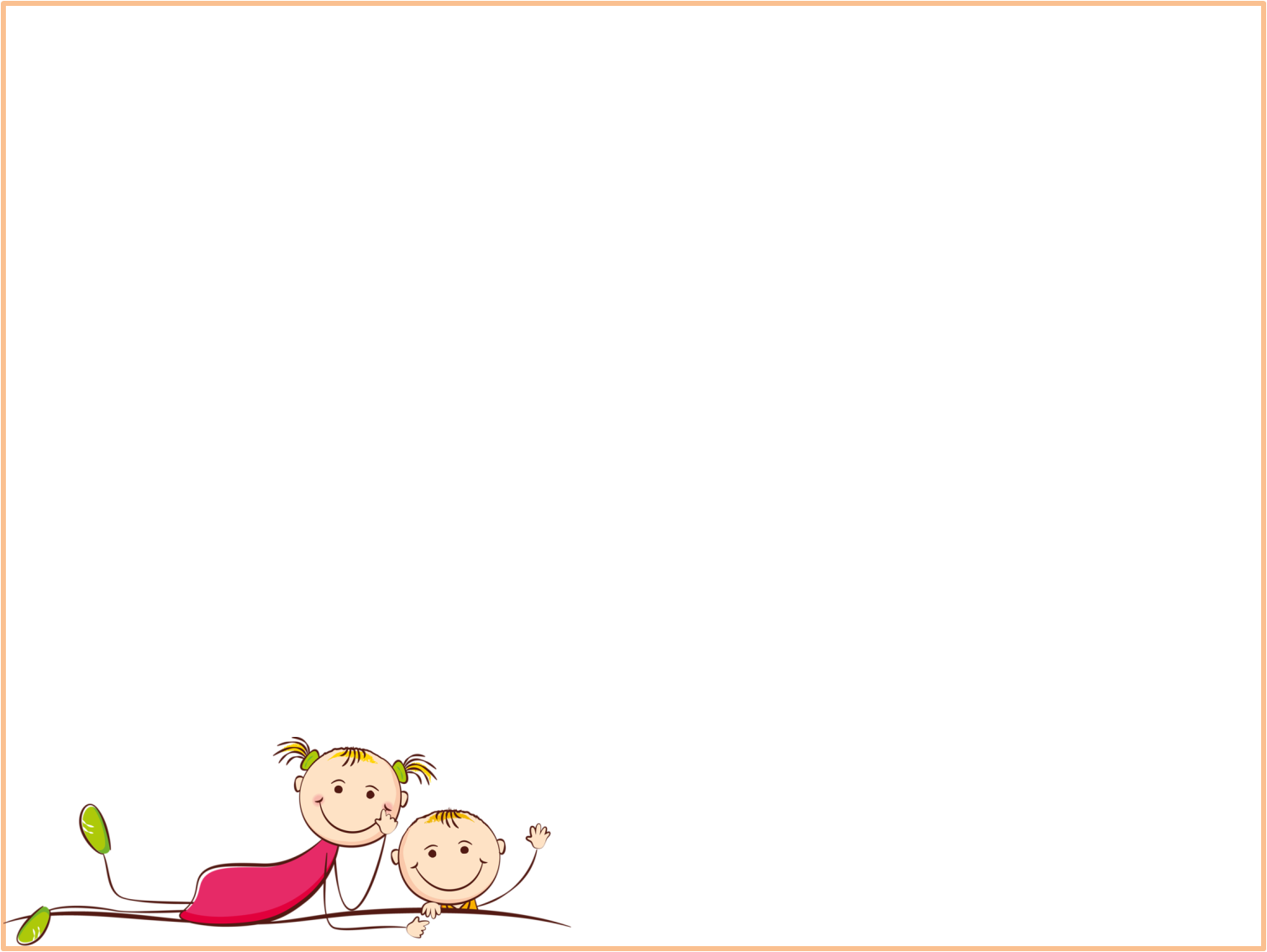 Личностно - ориентированная технология
Личностно-ориентированные технологии ставят в центр всей системы дошкольного образования личность ребенка, обеспечение комфортных условий в семье и дошкольном учреждении, бесконфликтных и безопасных условий ее развития, реализация имеющихся природных потенциалов.
Личностно-ориентированная технология реализуется в развивающей среде, отвечающей требованиям содержания новых образовательных программ.
Отмечаются попытки создания условий личностно-ориентированных взаимодействий с детьми в развивающем пространстве, позволяющей ребенку проявить собственную активность, наиболее полно реализовать себя.
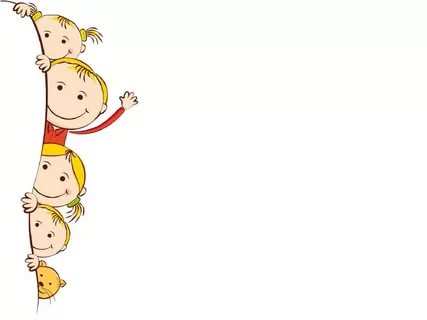 Технология портфолио дошкольника
Портфолио — это копилка личных достижений ребенка в разнообразных видах деятельности, его успехов, положительных эмоций, возможность еще раз пережить приятные моменты своей жизни, это своеобразный маршрут развития ребенка.
 Процесс создания портфолио является своего рода педагогической технологией.  Вариантов портфолио очень много. Содержание разделов  заполняется постепенно, в соответствии с возможностями и достижениями дошкольника.
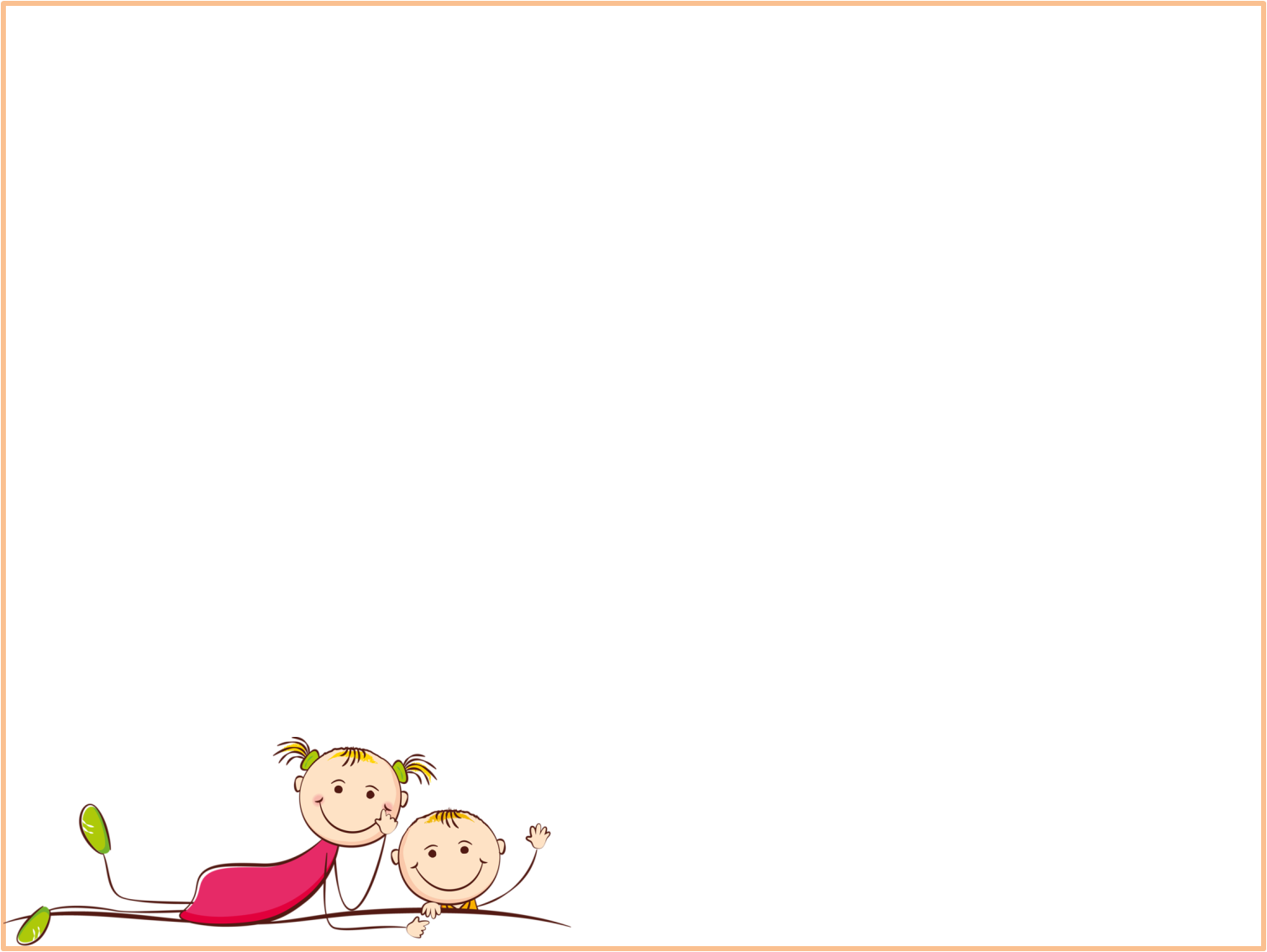 Технология «Портфолио педагога»
Современное образование нуждается в новом типе педагога:
творчески думающим,
владеющим современными технологиями образования,
приемами психолого-педагогической диагностики,
способами самостоятельного конструирования педагогического процесса в условиях конкретной практической деятельности,
умением прогнозировать свой конечный результат.

Портфолио позволяет учитывать результаты, достигнутые педагогом в разнообразных видах деятельности (воспитательной, учебной, творческой, социальной, коммуникативной), и является альтернативной формой оценки профессионализма и результативности работы педагога.
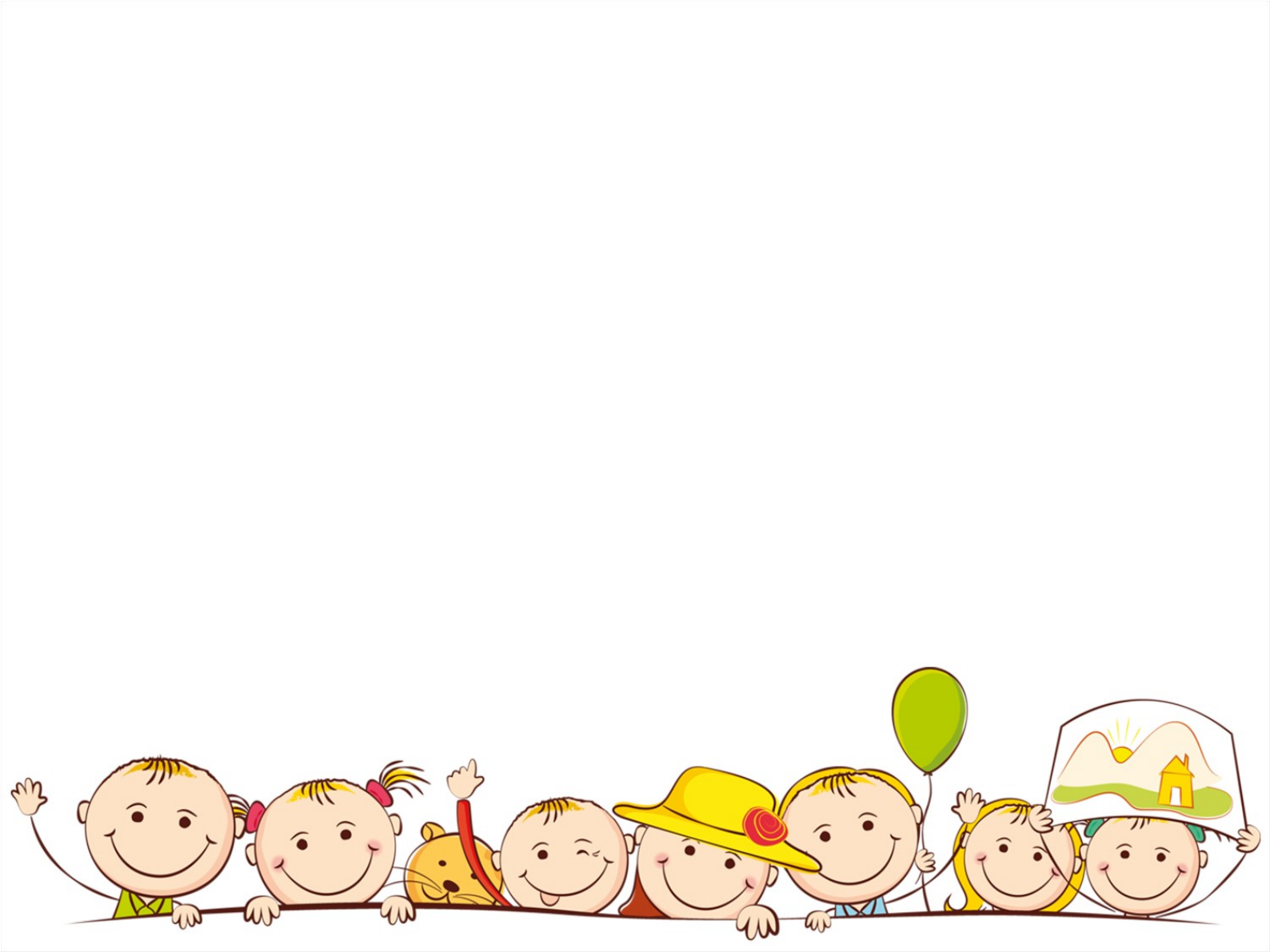 Игровая технология
Строится как целостное образование, охватывающее определенную часть учебного процесса и объединенное общим содержанием, сюжетом, персонажем. В нее включаются последовательно:
игры и упражнения, формирующие умение выделять основные, характерные признаки предметов, сравнивать, сопоставлять их;
группы игр на обобщение предметов по определенным признакам;
группы игр, в процессе которых у дошкольников развивается умение отличать реальные явления от нереальных;
 группы игр, воспитывающих умение владеть собой, быстроту реакции на слово, фонематический слух, смекалку и др.
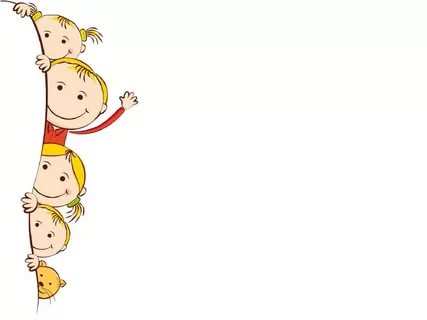 Технология «ТРИЗ»
ТРИЗ (теория решения изобретательских задач), которая создана ученым-изобретателем Т.С. Альтшуллером.
Целью использования данной технологии в детском саду является развитие, с одной стороны, таких качеств мышления, как гибкость, подвижность, системность, диалектичность; с другой – поисковой активности, стремления к новизне; речи и творческого воображения.                                                                        Основная задача использования ТРИЗ - технологии в дошкольном возрасте – это привить ребенку радость творческих открытий.
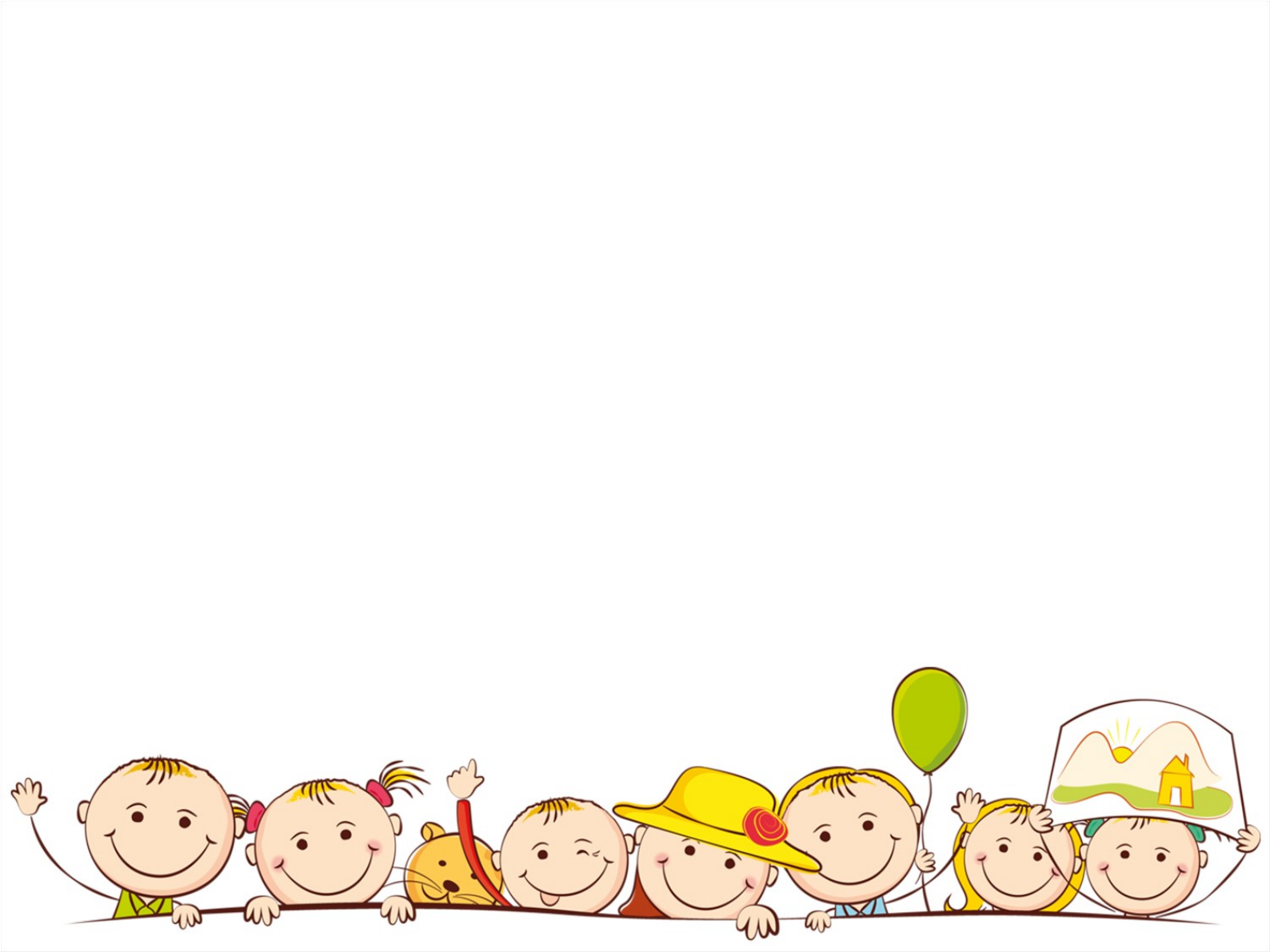 Человек не может по настоящему  усовершенствоваться, если не помогает усовершенствоваться другим.
Творите сами. Как нет детей без воображения, так нет и педагога без творческих порывов.